Консультація для батьків«Міжнародний день сім’ї»
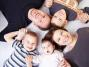 Родина, родина –
 від батька до сина
Від матері доні
 добро передам.
Родина, родина –
це вся Україна.
Вадим Крищенко
Сім'я – це берегиня людських цінностей, джерело любові, поваги, солідарності та прихильності, те, без чого не може існувати людина. Вона важлива для кожної людини, з неї починається життя та розвиток дитини. В сім´ї маля отримує перші уроки любові до батька-матері, до своєї Батьківщини, набирається сил і натхнення, які допомагають їй впродовж всього життя долати життєві труднощі, досягати вершин і отримувати перемоги. Щасливе дитинство дітям можуть забезпечити тільки батьки. Вони виховують, захищають, люблять і вчать як треба себе вести в тій чи іншій ситуації.
15 травня щорічно відзначають Міжнародний день сім’ї, встановлений Генеральною Асамблеєю ООН у 1993 році. Основна мета встановлення цього свята – привернути увагу громадськість всіх країн світу на проблеми, що виникають у сім'ї, яких існує велика кількість. Кожного року для святкування Дня сім’ї ООН обирає конкретну тему.
У цей день в різних куточках нашої планети проводяться різноманітні заходи, які спрямовані на залучення членів сімей, їх згуртування і усвідомлення важливого спільного проведення часу, також приділяють велику увагу малозабезпеченим та багатодітним сім’ям.  
В Україні Міжнародний день сім’ї  відзначають з 2012-го року.
Сьогодні дитині потрібні не матеріальні блага, а любов та увагу батьків, спілкування і правильні життєві поради. Щасливі сім'ї мають власні традиції, які об'єднують всіх членів сім'ї. Наприклад, гарна традиція – кожні вихідні тато готує якусь сімейну страву або мама пече смачні налісники, а вся сім’я їй допомагає. Не погана традиція водити дітей у похід. Це не лише згуртує всю родину, але й долучить маленьких непосид до культури і правильному ставленню до природи. 
Доброю традицією можуть стати посиденьки усіма родичами в затишній атмосфері. Можна пригадати кумедні історії з дитинства батьків та їх родичів, послухати про своє дитинство і дати настанову своїм дітям, переглянути всім разом хороший фільм, почитати книгу. Для таких зустрічей досить зібрати за один столом всіх родичів, приготувати смачну вечерю, можна навіть зробити кожному невеликі приємні подарунки і влаштувати цікаві конкурси.
Якщо немає можливості особисто привітати батьків, дідусів та бабусь  необхідно обов'язково подзвонити їм і сказати теплі слова привітання. 
День сім'ї – це  свято, коли особливо хочеться об'єднатися зі своїми рідними і близькими, сказати один одному приємні слова, проявити увагу і турботу до близьких людей. 
Список використаних джерел:
https://prm.ua/15-travnya-mizhnarodniy-den-sim-yi/
https://ukr.media/culture/304769/